Лекція 6
Основи токсикології
Токсини рослинного походження (фітотоксини) 
Зміст лекції 
1. Отрути вищих грибів. 
1.1. Мускарин (Хімічна будова, токсичність, хімічні властивості). 
1.2. Коприн. 
1.3. Гіромітрин 
2. Фітотоксини (визначення, класифікація). 
2.1. Нікотин (Поширення, хімічна будова та властивості). 
2.2. Аконітин (Поширення, хімічна будова та властивості, токсичність, антидот, лікування отруєнь). 
2.3. Рицин (Поширення, хімічна будова, симптоми отруєння) 
2.4. Атропін. 
2.5. Коніїн 
3. Мікотоксини: Отрути нижчих грибів (Поширення, класифікація, токсичність, методи лабораторної ідентифікації мікотоксинів). 
3.1. Афлатоксини (поширення, токсичність). 
3.2. Стеригматоцистин (хімічні властивості). 
3.3. Зеараленон і його похідні 
3.4. Патулін
Отрути вищих грибів. 
1.1. Мускарин. C9H20NO2+ОН- – отруйний алкалоїд, що міститься в базидіомікотових грибах: мухоморах, говорушках, плютках та інших. Активатор мускаринових ацетилхолінових рецепторів, які знаходяться в основному в нейронноорганних синапсах парасимпатичної частини вегетативної нервової системи, печінки. Смерть наступає від серцево-судинної слабкості та ураження печінки. 
Крім мускарину, Мухомор червоний (A. Muscaria) містить ще токсичні речовини, як холін, бетаїн, путресцин, галюциноген буфотенін, ібутенову кислоту.
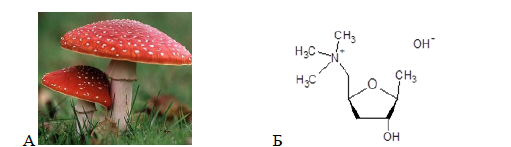 Рис. 1. Мухомор червоний (Amanita muscaria) А) та структурна формула мускарину Б).
Перший характерний симптом – крововиливи в сітківку очей. Потім приєднуються нудота і блювота, сильні болі в області живота, судоми, прострація і колапс. 
Антидотом являється атропін. Для миші LD50 (мг/кг) становить 0,23. Для людини смертельна доза починається десь між 180 і 300 мг. 
Природний мускарин – безбарвна, без запаху і смаку, сильнолужна, густа, сиропоподібна рідина, повільно перетворюється в кристалічний стан при змішуванні з сульфатною кислотою. На повітрі кристали мускарину швидко розпливаються, і він стає знову сиропоподібною рідиною. Мускарин добре розчиняється у воді і спирті, дуже слабо – в хлороформі, зовсім не розчиняється в ефірі. При підігріванні вище 100 °С руйнується, видаючи слабкий тютюновий запах; при обробці їдкими лугами або оксидом плюмбуму (II) і нагріванні утворює триметиламін; з хлоридною кислотою утворює кристалічні солі. 
Хімічні властивості мускарину. 
1) Взаємодія з сульфатною кислотою з утворенням солеподібної будови.
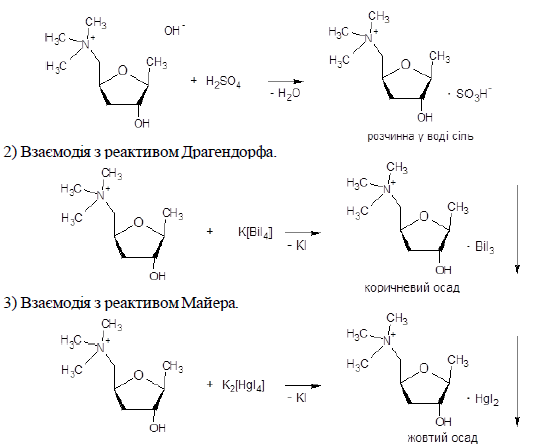 4) Реакція мускарину з пікриновою кислотою.
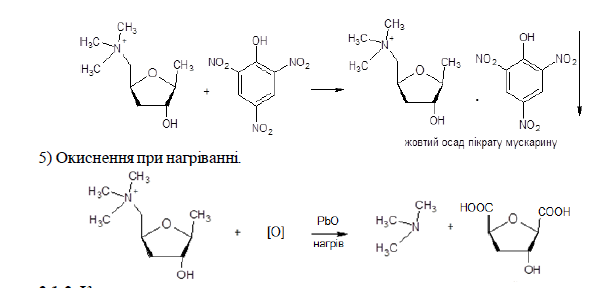 1.2. Коприн.
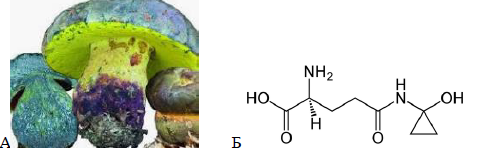 Рис. 2. Imperator torosus А) та структурна формула коприну Б). 
Коприн [(2S)-2-аміно-5-[(1-гідроксициклопропіл) аміно]-5-оксопентанова кислота] – протоксин, що міститься в плодових тілах видів грибів пологів Coprinopsis і Boletus. При вживанні цих грибів разом з алкоголем спостерігається сильне отруєння. 
Протоксин, при слабкому гідролізі перетворюється в 1-аміноциклопропанол (C3H7NO), який в свою чергу є мікотоксином, більш сильним інгібітором альдегіддегідрогенази, ніж дисульфірам. 
Хімічні властивості коприну. 
Деякі хімічні властивості первинної аміно-групи в молекулі коприну описано на стор. 13 даного посібника. 
Деякі хімічні властивості амідної групи в молекулі коприну описано на стор. 15 даного посібника. 
1. М’який гідроліз.
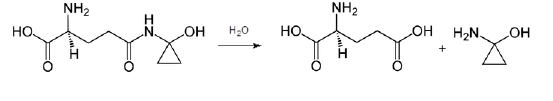 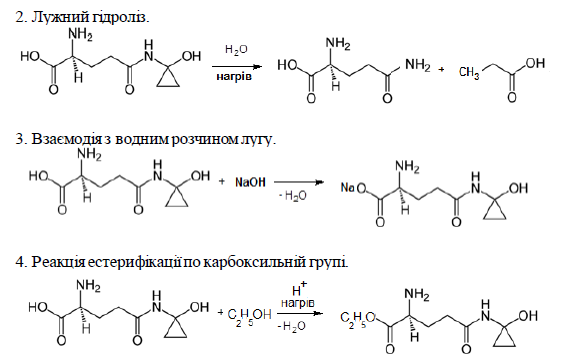 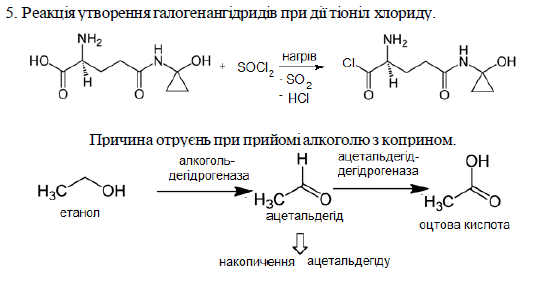 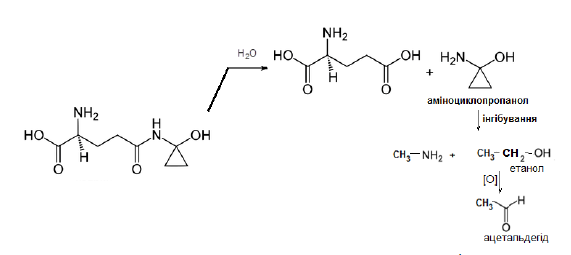 Коприн як речовина, що викликає отруєння при вживанні з алкоголем, на даний момент достовірно виявлена у плодових тілах всього шести видів грибів: Coprinopsis atramentaria (космополіт), C. insignis (Північна Америка і Європа, в РФ не знайдений), C. erethistes (Північна Америка), C. variegata (Північна Америка), Imperator torosus (Європа) і Rubroboletus pulcherrimus (Північна Америка). 
На відміну від нього, не інгібує дофамін-бета-гідроксилазу. Являє собою безбарвну кристалічну речовину, добре розчинну у воді, малорозчинну в спиртах і нерозчинну в менш полярних органічних речовинах. За кімнатної температури не взаємодіє зі слабкими кислотами і лугами, при 60 °C гідролізує з наявністю 10 % розчину хлоридної кислоти до глутамінової та пропіонової кислот.
1.3. Гіромітрин.
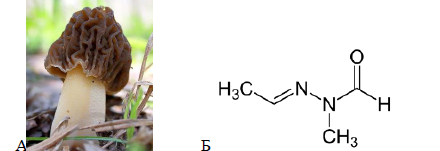 Рис. 3. Строчок звичайний (Gyromitra esculenta) А) та структурна формула гіромітрину Б). 
Впливає на печінку і вегетативну нервову систему. Відомі випадки отруєння. Симптоми отруєння включають блювоту і нудоту, у важких випадках спостерігається кома. 
При розщепленні в організмі виділяє монометилгідразин – ММГ- дуже токсична сполука, що входить, наприклад, до складу ракетного палива. 
Хімічні властивості гіромітрину. 
1) Реакція срібного дзеркала.
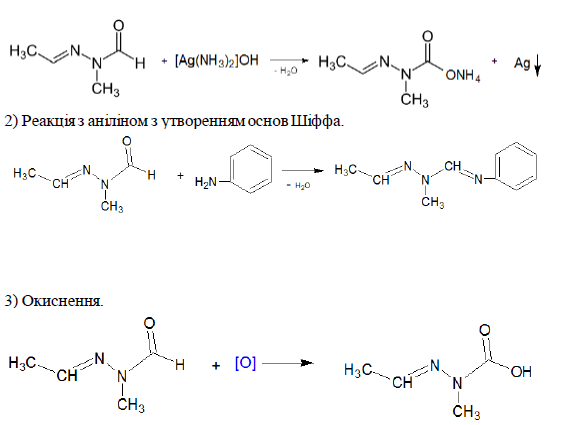 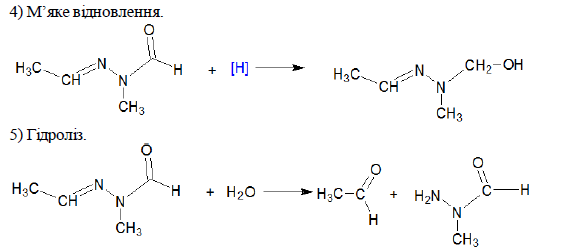 П'ятихвилинне відварювання строчків у великому обсязі води з невеликою добавкою соди знижує вміст гіромітрину до 0,002%, і такий вміст токсину є вже не токсичним для людини. 

2. Фітотоксини. 
Токсини рослинного походження або токсини вищих рослин нараховують близько 200 представників. З точки зору медицини та токсикології значення мають не більше 10 отрут (атропін, скополамін, дитилін, рицин та інші). Це переважно ті токсичні речовини, які продукуються широко розповсюдженими рослинами, які вирощуються як продуценти лікарських речовин або як технічні культури. Як правило, для таких отрут антидоти існують. Токсичні речовини рослинного походження за своєю хімічною будовою поділяються на такі види. 
Алкалоїди – природні нітрогенвмісні органічні сполуки рослинного походження, які проявляють основні властивості та мають фізіологічну активність. Завдяки високій токсичності ці отрути по величині ризику отруєнь вважаються найбільш небезпечними. 
Глікозиди – органічні сполуки, в склад яких входить вуглець, кисень та водень. При їх гідролізі вони розкладаються на компоненти: сахаристий глікон та органічний аглікон. Токсичність глікозидів обумовлюється аглюконом. Переважна більшість глікозидів впливає на серце та судини, деякі вражають щитовидну залозу; іншим глікозидам притаманні подразнюючі властивості. Зокрема, деякі глікозиди при своєму розкладі виділяють алілово- гірчичне масло з властивою йому нашкірно-резорбтивною дією. Інші глікозиди містять сапоніни, які мають подразнюючі властивості, а при попаданні в кровь викликають гемоліз еритроцитів. Нітрил-глікозиди при розкладі утворюють синильну кислоту. 
Глікоалкалоїди містять як глікозиди, так і алкалоїди (сапонін картоплі). 
Токсоальбуміни – складні сполуки, які містять високотоксичні альбуміни. 
Ефірні масла – група токсичних сполук (камфороподібних) різного хімічного складу та властивостей, що обумовлюють їх специфічний запах та токсичність.
Лактони – складні органічні речовини, до яких відносяться дикумарин та сантонін. 
З отрут рослинного походження (фітотоксини) найдужчий – глікопротеїн рицин (LD50 = 0,1 мг/кг), основний токсичний компонент бобів рицини. Білкова частина рицину складається з 560 амінокислотних залишків, полісахаридна складає близько 20 % молекулярної маси, що дорівнює 62 400. В організмі рицин викликає структурну перебудову клітинних мембран і порушує внутрішньоклітинний синтез білків. При потраплянні крапельок рицину в легені його токсичність приблизно така ж, як у нервово-паралітичного газу зарину: у деяких країнах вивчали способи застосування рицину у вигляді аерозолю під час воєнних дій. 
2.1. Нікотин. Дві добре відомі рослинні отрути – нікотин (LD50 = 0,3 мг/кг), що міститься в блювотних горішках (насіння Strychnos nux vomica), – належать до алкалоїдів. Регулярне вдихання тютюнового диму викликає повільне, але невідворотне руйнування органів людини. Шкідливість паління особливо доводить той факт, що дорослу людину може вбити ін'єкцією нікотину, виділеного з однієї сигари.
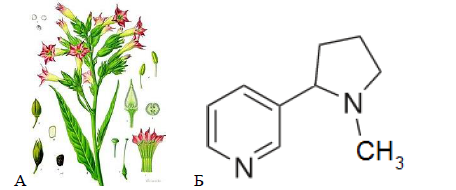 Рис. 4. Тютюн культурний (Nicotiána tabácum) А) та структурна формула нікотину Б).
У вільному вигляді нікотин являє собою безбарвну маслоподібну рідину, добре розчинну в більшості органічних розчинників (етиловому спирті, діетиловому етері, бензені). При температурі нижче 60 °C і вище 210 °C нікотин розчиняється також у воді в будь-яких співвідношеннях. В інтервалі між цими значеннями температури розчинність у воді обмежена, а також різко падає при насиченні води будь-якої сіллю. 
Хімічні властивості нікотину. 
1) Взаємодія з хлоридною та сульфатною кислотою з утворенням продуктів солеподібної будови.
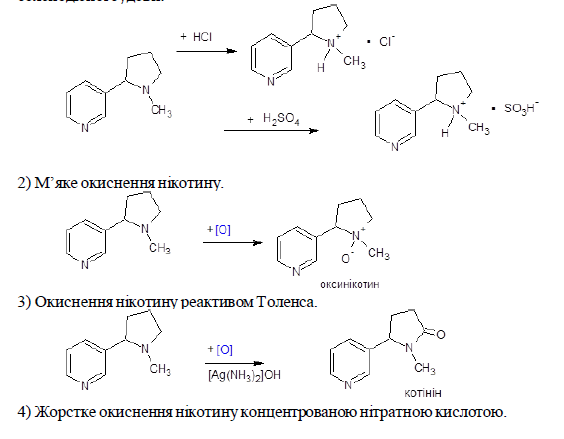 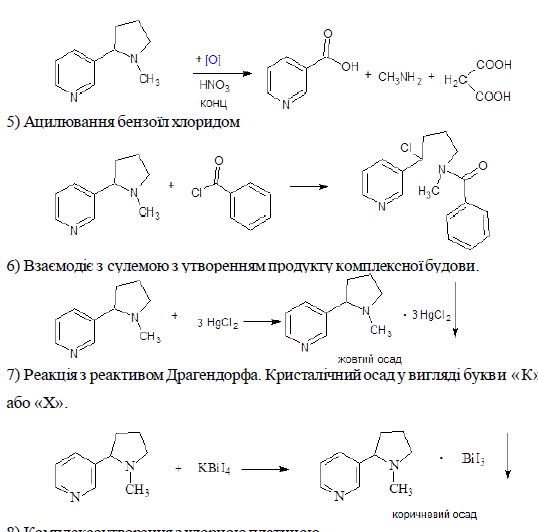 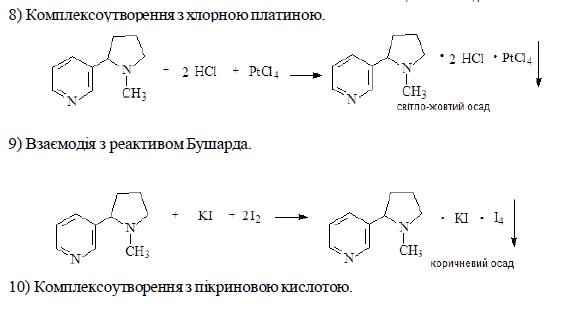 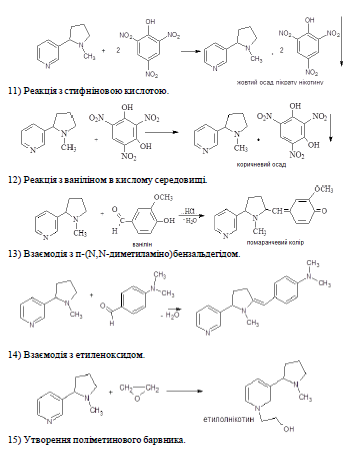 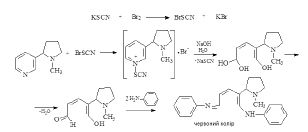 2.2. Аконітин
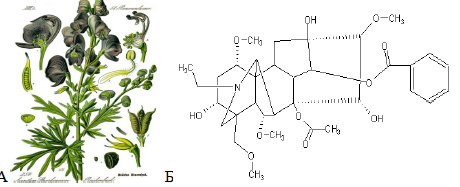 Рис. 5 Борець клобучковий (Aconitum napellus) А) та структурна формула аконітину Б). 
Аконітин міститься в різних видах аконіту (аконіті джунгарському (Aconitum soongaricum stapf.), синьому борці (Aconitum napellus L.), сімейство Жовтецеві). Аконітин в основному міститься в клубнекоренях і насінні, але також є і в інших частинах рослини. 
Аконітин збуджує, а в згодом паралізує закінчення чутливих нервів. 
Клінічна картина отруєння розвивається відразу. Починається з генералізованого свербіжу. Потім змінюється характер дихання: спочатку воно частішає, а потім сповільнюється. Знижується температура тіла, шкіра покривається рясним потом. Відчуваються біль в області серця і перебої в його роботі. Пізніше приєднуються судоми, параліч і адинамія. 
Специфічного антидоту не існує. Лікування симптоматичне. 
Смерть може наступити протягом кількох хвилин – від задухи внаслідок паралічу дихальної мускулатури. 
Летальна доза (ЛД50, в мг/кг): 0,035 (собаки, внутрішньовенно) 0,04 (людина, перорально). 
Хімічні властивості аконітину. 
1) Взаємодія з реактивом Майера.
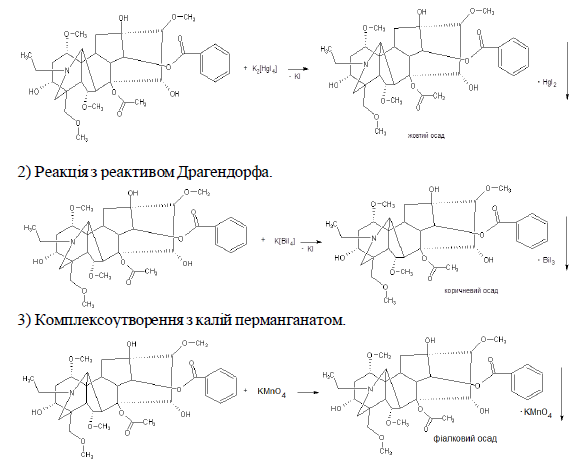 Отруєння найчастіше виникають після вживання частин рослини аконіт в їжу (особливо токсичні бульби і насіння). Незабаром після вживання аконіту з'являються відчуття поколювання і печіння в порожнині рота і горлі, рясна слинотеча, нудота, блювота, пронос, поширені парестезії. Можуть бути запаморочення, сильний головний біль, слабкість, стан оглушеності. У важких випадках відзначається виражена м'язова слабкість, задишка, неправильний, спочатку сповільнений, а потім прискорений пульс, затемнення свідомості, набряк легенів, тремор, судоми. Смерть настає від паралічу дихального центру. 
Лікування отруєнь аконітину: 
Промити шлунок, краще розчином перманганату калію (1:1000), можна 0,2% розчином таніну з суспензією активованого вугілля. Подальше лікування симптоматичне. Для усунення вираженої брадикардії вводять атропін. У разі пароксизмальної тахікардії застосовують глюконат кальцію, сульфат магнію, новокаїнамід, Корглікон. При необхідності призначають кисень. Показано внутрішньовенне введення новокаїну (20-50 мл 2% розчину) і глюкози (500 мл 5% розчину крапельно). При судомах і розладах дихання застосовують барбаміл (10 мл 10% розчину внутрішньовенно) або дитилін (2 мл 2% розчину внутрішньовенно), штучне апаратне дихання.
2.3. Рицин. Міститься в рицині звичайній (клещевина). Рицин відкладається тільки в насінні (в основному в оболонці насіння). 
Загальні симптоми при отруєнні рицином наступають не відразу, а після закінчення деякого інкубаційного періоду, Рівного приблизно 18-24 годин. Вони проявляються у вигляді сильного геморагічного гастроентериту: коліками і кров'яними проносами; надалі з'являються ознаки загальної слабкості, оглушення, ослаблення серцевої діяльності, судоми. Особливо характерно дію рицину на еритроцити
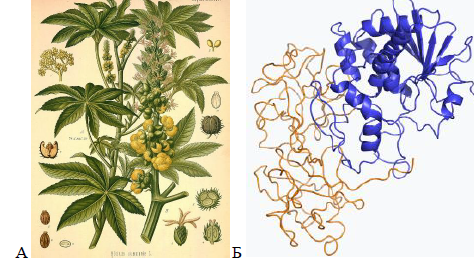 Рис. 6. Ricinus communis L. – Рицина звичайна А) та просторова структура рицину Б). Ланцюг А зображений синім кольором, ланцюг B-золотистим. 
Рицин – білкова отрута рослинного походження (фітотоксин), надзвичайно отруйний (особливо у вигляді аерозолю, для людини середня смертельна доза (ЛД50) становить 0,3 мг/кг перорально). Токсичність рицину становить: 
- 0,00015 мг/кг (білі миші, внутрішньовенно); 
- 0,02 мг/кг (щури, підшкірно); 
- 0,2 мг/кг (морські свинки, підшкірно). 
Рицин являє собою білий порошок без запаху, добре розчинний у воді. Молекула рицину являє собою глікозильований глобулярний гетеродимер масою 60-65 кДа. Маси ланцюгів А і В приблизно рівні: 32 і 34 кДа. Складається з двох субодиниць, які окремо не токсичні, проникати всередину клітин і надавати токсичну дію здатна тільки ціла молекула 
Ланцюг A – N-гликозидазу, складається з 267 амінокислотних залишків. Три структурних домени, що складаються з альфа-спіралей і бета-складок, утворюють щілину, в якій розташований активний центр.
Ланцюг B-лектин, складається з 262 амінокислотних залишків, зв'язує залишки галактози на поверхні клітини. Утворює дводольну структуру, позбавлену альфа-спіралей і бета-складок, кожна частка розділяється на три субдомени, один з яких містить активний центр. Білки, що схожі до ланцюга A, містять багато рослин, наприклад, ячмінь, але за відсутності ланцюга B вони нетоксичні. 
Рицин не проникає через шкіру. Шляхи отруєння – зазвичай введення в кров, трохи гірше у нього проникнення через легені. 
Рицин у вигляді порошку або розчину схильний до дезактивуючої дії ультрафіолетового випромінювання – півгодинна експозиція рицину в ультрафіолеті призводить до зниження його активності в 1000 разів. З цієї причини застосування рицину в аерозольованому стані в умовах сонячної радіації може бути неефективним. Токсоефект настає не раніше 15-72 годин після інтоксикації. 
У медицині широко застосовують алкалоїд атропін.
2.4. Атропін.
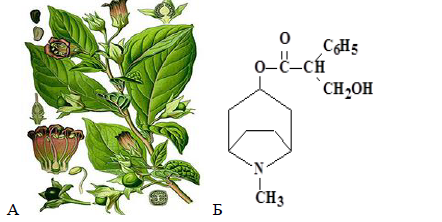 Рис. 7. Беладона звичайна (Atropa belladonna) А) та структурна формула атропіну Б). 
Він міститься в беладоні, блекоті, дурмані й інших рослинах сімейства пасльонових. Хоча атропін не такий токсичний, як багато інших алкалоїдів (для нього LDM = 400 000 мкг/кг), саме ця отрута – найчастіша причина отруєння в середніх широтах. Маленькі діти вважають солодкі чорні ягоди беладони й можуть отруїтися на смерть, з'ївши всього три-чотири. 
Хімічні властивості атропіну. 
Деякі хімічні властивості гідроксильної групи в молекулі атропіну описано на стор. 14 даного посібника. 
1) Взаємодія з реактивом Майера.
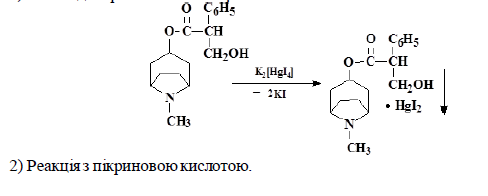 Вміст токсичних речовин у різних частинах рослин нерівномірний. Він міняється протягом року, одні рослини більш токсичні до цвітіння, інші в період цвітіння чи після нього. В посушливі та дощові роки ціаногенні речовини у клевері, льону, виці після морозу утворюються у більшій кількості. У дощову погоду вміст токсичних речовин у красавці (беладоні), дурмані та аконіті зменшується.
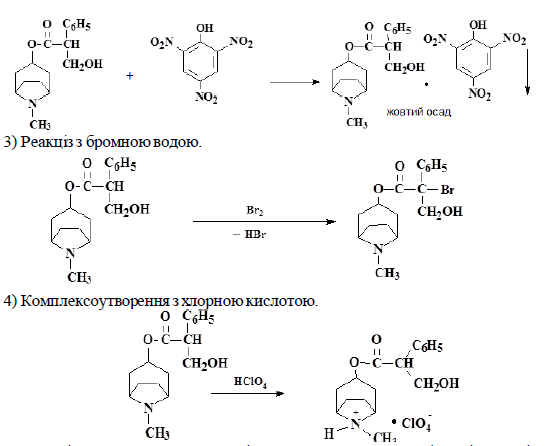 2.5. Коніїн.
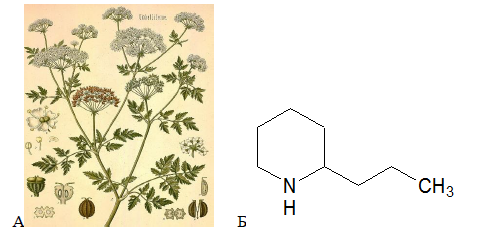 Рис. 8. Болиголов п’ятнистий (Conium maculatum) А) та структурна формула коніїну Б). 
Коніїн (α-пропілпіперидин) відноситься до алкалоїдів, що містяться в болиголові, в якому містяться і інші алкалоїди (N-метилконіїн, коніцеїн, конгідрин). Коніїн та інші алкалоїди містяться у всіх частинах болиголова, однак найбільш багаті коніїном плоди цієї рослини до їх повного дозрівання. 
Коніїн являє собою безбарвну рідину з сильним запахом, що нагадує запах мишачої сечі, що має сильно лужну реакцію. Коніїн розкладається на повітрі, в результаті цього набуває бурого забарвлення. Він переганяється з водяною парою без розкладання. Основа коніїну розчиняється у воді (1: 100), слабкіше розчиняється в хлороформі, змішується з етиловим спиртом і діетиловим етером. При підвищенні температури розчинність коніїну у воді знижується. Тому при нагріванні насичених водних розчинів коніїну вони мутніють. Коніїн екстрагується органічними розчинниками з лужних водних розчинів. Його можна ізолювати підкисленою водою або перегонкою з водяною парою.
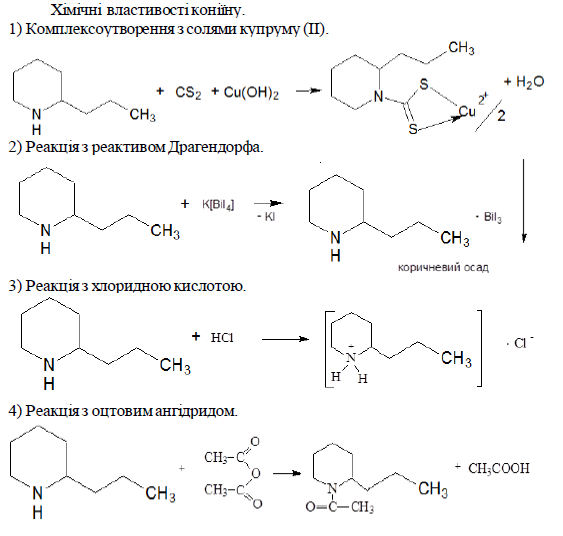 Коніїн швидко всмоктується в кров з харчового каналу. Після всмоктування коніїну в кров він викликає параліч закінчень рухових нервів. Коніїн спочатку збуджує, а потім паралізує центральну нервову систему. Під впливом коніїну спочатку посилюється, а потім послаблюється дихання. Після прийому коніїну посилюється слинотеча, з'являються нудота, блювота, пронос, запаморочення, розлад зору. На жаб коніїн діє аналогічно курарину. При отруєнні коніїном смерть настає від паралічу дихання. 
Патологоанатомічна картина при отруєнні коніїном не характерна. Коніїн виділяється з організму з сечею і повітрям, що видихається. Метаболіти коніїну не вивчені. 
У зв'язку з високою токсичністю коніїну він не застосовується в медицині.
3. Мікотоксини: Отрути нижчих грибів. 
Мікотоксини – токсичні речовини складної хімічної будови, які продукуються мікроскопічними грибами. Мікроскопічні гриби по типу живлення та обміну речовин мають ознаки як рослин (апікальний ріст, клітинна полярність, наявність клітинної оболонки), так і тварин (гетеротрофний тип обміну речовин по вуглецю, наявність глікогену та хітину в оболонках та інші). 
Мікотоксини (токсини нижчих грибів) продукуються мікроскопічними грибками. Оскільки їх субстратами є харчові продукти, фураж, товарне зерно та ін., то при певних умовах мікотоксини можуть накопичуватися у значних кількостях та ставати причиною масових гострих та хронічних отруєнь. 
Мікотоксини найчастіше синтезуються недосконалими грибами родів Fusarіum, Aspergіllus, Myrothecіum, Stachybotrys, Trіchoderma, Trіchothecіum, Penіcіllіum. На даний момент в Україні регламентується вміст таких мікотоксинів у різноманітних групах харчових продуктів: афлатоксини В1 та М1 (0,005 мг/кг), зеараленон (1 мг/кг), Т-2 токсин (0,1 мг/кг), дезоксиніваленол (0,5 мг/кг) та патулін (0,05 мг/кг).
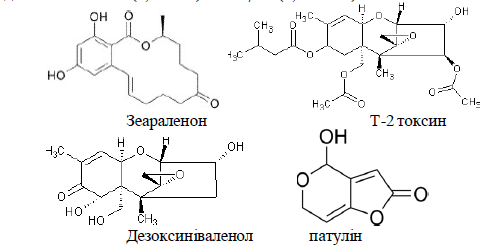 Рис. 9. Структурні формули основних мікотоксинів харчових продуктів.
Деякі хімічні властивості cпиртової групи в молекулах мікотоксинів описано на стор. 14 даного посібника. 
До відомих у теперішній час захворювань людини, причиною яких безперечно є забруднена токсичними метаболітами їжа, належать: аліментарнотоксична алейкія, ерготизм, цироз печінки, синдром Рея, «уровська хвороба», пелагра. 
Мікотоксини мають високу токсичність, володіють канцерогенними, тератогенними, мутагенними і імунодепресивними властивостями, як для тварин, так і для людини. Деякі мікотоксини, наприклад, охратоксин А і афлатоксин, можуть акумулюватися в тканинах тварин і птиці, роблячи небезпечної тваринницьку продукцію. 
Методи лабораторної ідентифікації мікотоксинів складні, тривалі та громіздкі, клінічна картина отруєння ними не завжди чітко окреслена, отже розпізнавання природи масових захворювань запізнюється, що не дає змоги своєчасно здійснити необхідний комплекс заходів. Лікування гострих отруєнь мікотоксинами утруднюється відсутністю специфічних антитоксичних засобів. 
Займаючи третє місце по чисельності видів після тварин та рослин, мікроскопічні гриби відрізняються за морфологією, способом життя та живлення, механізмами адаптації та іншими ознаками. За хімічною будовою мікотоксини – це ароматичні поліциклічні сполуки з молекулярною масою в межах 200–400, у складі яких є вуглець, водень та кисень. 
Більшість мікотоксинів не руйнується при звичайній кулінарній та технологічній обробці забруднених ними харчових продуктів. Про кількість їх видів та розповсюдженість свідчить перелік відомих токсикозів. Так, гриби роду Aspergilus продукують афлатоксини B1, B2, G1, G2, M1, M2, стеригматоцистин, охратоксини А, В, С, фумітриморгини А та В, триптоквивалін, фумітоксини A, B, C, D, терротриеми А та В, цитохалазин Е. Вказані мікотоксини продукуються при розмноженні грибів на таких природних субстратах, як арахіс, кукурудза, бобові, насіння бавовни, горіхи, фрукти, овочі, спеції, фураж, сири, зернові, рис, силос. Вказаним мікотоксинам притаманна гепатотоксична, канцерогенна, мутагенна, тератогенна, імунодепресивна, нефротоксична та капіляротоксична дія. 
Частіше за все афлатоксини виявляють у злакових культурах (кукурудза, пшениця, ячмінь, овес, жито, рис) та продуктах на їх основі, також можуть накопичуватися в олійних культурах (особливо соя), горіхоплідних та продуктах з них (арахіс, арахісове масло, фісташки), овочах (картопля, сочевиця, перець), сухофруктах (інжир) і в пиві.
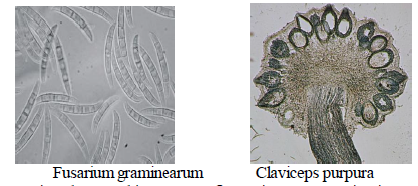 Рис. 10. Мікрофотографії основних бактерій-продуцентів мікотоксинів 
Плісеневі гриби – основні продуценти мікотоксинів – надзвичайно поширені в природі. Природним резервуаром для них є грунт, при цьому плісеневі гриби роду Penicillium більш розповсюджені в грунтах північних широт. Більшість плісеневих грибів росте при температурі 0-60 0С. Оптимальна температура для росту грибів роду Aspergillus, Penicillium і токсиноутворення 25…28 0С; роду Fusarium – 20…22 0С; токсиноутворення відбувається навіть при значних коливаннях температури (від –4 до +18 0С). Спори грибів життєздатні протягом декількох місяців при температурі від –20 до 20 0С. Оптимальна вологість повітря для їх розвитку 85–90%. 
На теперішній час виділено й описано майже 30 000 видів плісеневих грибів, понад 200 з них здатні до токсиноутворення, ідентифікованих мікотоксинів на сьогодні більше 100. 
Плісеневі гриби – продуценти токсичних метаболітів вегетують на різних рослин них продуктах. Харчові продукти, в яких містяться біологічно активні мікотоксини, можуть спричиняти гострі й хронічні захворювання у людей та тварин – мікотоксикози, частіше аліментарні. 
Найнебезпечніші мікотоксини: Афлатоксин (вироблений цвіллю Aspergillus); Деоксиниваленол (ДОН), Зеараленон, токсин Т2, Фумонізин (продуються цвіллю Fusarium); Охратоксин, токсин PR (вироблені цвіллю Penicillium). 
З усіх мікотоксинів найбільш небезпечними для здоров'я людей, сільськогосподарських тварин і птахів є афлатоксини В1, В2, G1, G2, M1 і M2 (Рис. 27) – полікетидні метаболіти, що продукуються деякими видами аспергіллів, головним чином Aspergillus flavus (В1 і В2) і A. parasiticus (В1, В2, G1, G2). 
Для практичної роботи більш прийнятними вважаються європейські допустимі норми вмісту мікотоксинів, мг/кг (або ррм): афлатоксин (В1, G1) – 0,01-0,0025, вомитоксин – 0,5-1, Т-2-токсин – 0,05-0,1, охратоксин – 0,01-0,05, зеараленон – 1-2. 
Найбільш часто використовується класифікація мікотоксинів за молекулярною будовою, згідно з якою розрізняють афлатоксини, трихотеценові мікотоксини, охратоксини, фумонізин, зеараленон і його похідні, моніліформін, фузарохроманон, алкалоїди ріжків, циклопіазонову кислоту, патулін, цитринін.
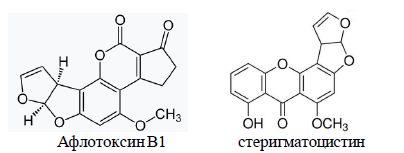 Рис. 11. Структурні формули афлотоксину та стеригматоцистину 
3.1. Афлатоксини. За хімічною будовою афлатоксини – це заміщені кумарини. Являє собою від безбарвного до блідо-жовтого кольору кристалічна речовина або білий порошок, погано розчинний у воді, добре в метанолі, хлороформі. Ці сполуки дуже стабільні (у розчині), мають високі температури топлення і кипіння, однак, в хімічно чистому вигляді відносно нестійкі і чутливі до дії повітря і світла, особливо до УФ-випромінювання. При детектуванні в УФ світлі флуоресціює синім кольором. 
Надзвичайно токсичні афлатоксини фракції В1. Гостру інтоксикацію афлатоксинами часто спостерігають у великої рогатої худоби, свиней, домашніх птахів, де основною мішенню є печінка. Під впливом афлатоксину поряд з некротичними змінами в печінці виникають зміни в жовчних протоках. Токсикоз характеризувався швидким перебігом і високою смертністю. В уражених тварин відбувається порушення координації рухів, судоми, парез, пошкодження травного каналу. Для хронічного афлатоксикозу характерна гепатоканцерогенність. 
Афлатоксин В1 – один з найпотужніших природних канцерогенів. В експериментальних дослідженнях доведено, що при введенні афлатоксину В1 в дозі 15 мкг на 1 кг маси тіла щурам виникав рак печінки з метастазами в легенях в усіх тварин.
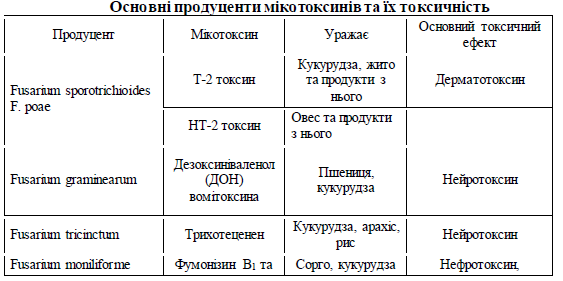 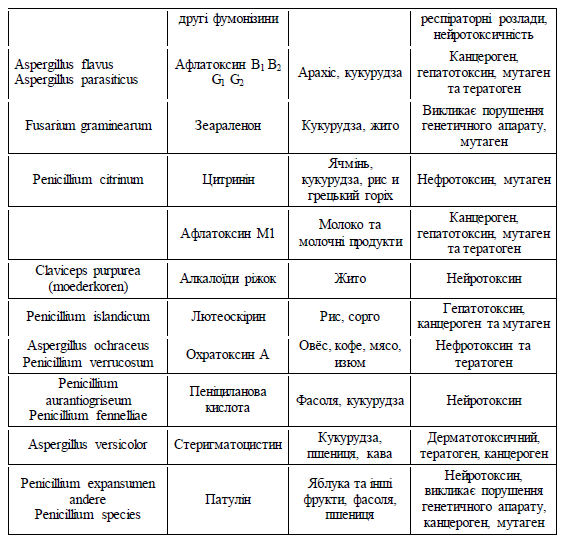 Гриби аспергіли (Asp. flavus, Asp. ruber, Asp. versi color, Asp. nidulans) також продукують стеригматоцистин, забруднюють кукурудзу, інші зернові та бобові культури, а також кавові зерна. Їх токсини мають гепатотоксичну, нефротоксичну, мутагенну й канцерогенну властивість. 
3.2. Стеригматоцистин.
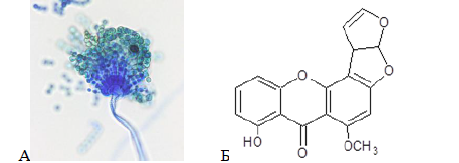 Рис. 12. Мікрофотографія Aspergillus flavus А) та структурна формула стеригматоцистину Б). 

Хімічні властивості стеригматоцистину. 
1. Комплексоутворення з ферум (III) хлоридом.
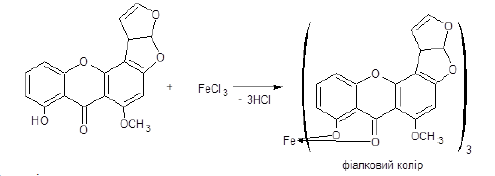 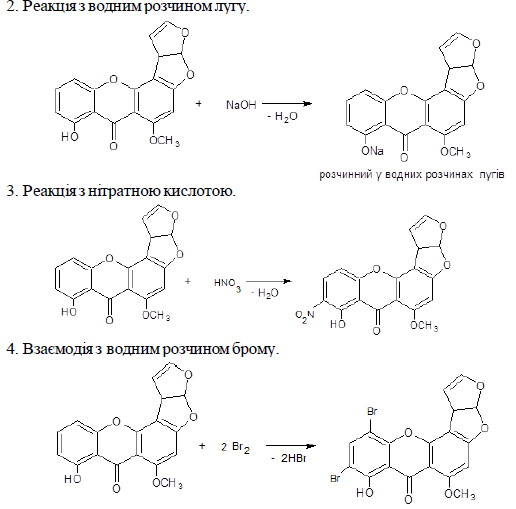 Плісеневі гриби продукують рубратоксини А і В, які мають виражену гепатотоксичність і справляють вплив на центральну нервову систему.
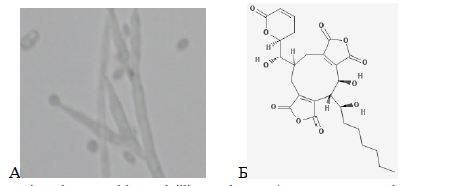 Рис. 14. Мікрофотографія Penicillium rubrum А) та структурна формула рубратоксину Б). 
Температура топлення рубратоксинів А і В становить 210‐214 та 168‐170 оС відповідно. Рубратоксини розчинні в ацетоні, етил‐ та бутилацетаті, концентрованій сульфатній та льодяній оцтовій кислоті. Погано розчиняються в діетиловому етері, гексані, бензені, хлороформі, толуені. 
Надходять рубратоксини до організму з кормами, всмоктуються у тонкому кишківнику і накопичуються, здебільшого, у печінці та нирках. Метаболічні перетворення рубратоксинів відбуваються під впливом ферментів цитозолю гепатоцитів з утворенням водорозчинних метаболітів. Беруть участь у процесах біотрансформації також цитохром Р‐450 та мікросомальні монооксигенази. Відомо, що рубратоксини та їх метаболіти здатні утворювати кон’югати з SH‐глютатіоном. У процесі метаболічних перетворень утворюються гідровані похідні рубратоксинів, які є менш токсичними. Виділяються рубратоксини та їх метаболіти з сечею та каловими масами. 
Найбільш токсичним є рубратоксин С, проміжне положення займає рубратоксин В, а найменш токсичний – рубратоксин А. DL50 рубратоксину В за його внутрішньочеревного вве‐ ‐ 107 ‐ дення становить: для щурів – 0,36 мг/кг маси тіла, для собак – по‐ над 0,5, для мишей – 2,6, для котів – 1,0‐1,5, для курчат – понад 4,0, для мурчаків – 6,48 мг/кг маси тіла. 
Рубратоксини мають виражену гепатотоксичну, ембріотоксичну, мутагенну та тератогенну дію за відсутності дермонекротичної та канцерогенної дій. 
Крім того, ці мікотоксини виявляють також мутагенний, тератогенний та ембріотоксичний ефект. Penicillium citreoviride виробляє мікотоксин цитреовіридин, який вражає нервову і серцевосудинну системи, є етіологічним фактором відомого в Японії з давніх часів токсикозу «серцевої берібері».
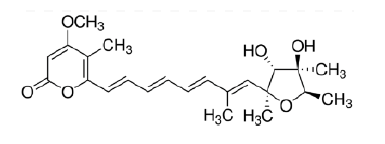 Рис. 15 Структурна формула цитреовіридину. 
Деякі хімічні властивості подвійних С=С зв’язків в молекулі цитреовіридину описано на стор. 14 даного посібника. 
3.3. Зеараленон і його похідні
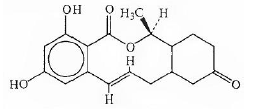 Рис. 16. Структурна формула зеареленону. 
Реакція зеареленону з водним розчином лугу наведено на стор. 67. 
Зеараленон і його похідні також продукуються мікроскопічними грибами Fusarium graminearum і F. Roseum. Він вперше був виділений із запліснявілої кукурудзи. 
За своєю структурою зеараленон є лактоном резорцилової кислоти. 
Зеараленон – біла кристалічна речовина, погано розчинна у воді, але добре розчинна в етанолі, ацетоні, метанолі, бензені. Має три максимуми поглинання в ультрафіолеті (236 нм, 274 нм, 316 нм) і має синьо-зелену флуоресценцію. 
Біологічна дія. Зеараленон володіє вираженими гормоноподібними (екстрогенними) властивостями, що відрізняє його від інших мікотоксинів. Крім цього, в дослідах на лабораторних тваринах було доведено тератогенну дію зеараленону, хоча він і не володіє гострим (летальним) токсичним ефектом навіть при введенні його тваринам в дуже великих дозах. Відомості про вплив зеараленону на організм людини відсутні, але, враховуючи його високу экстрогенную активність, не можна повністю виключити негативний вплив зеараленону на організм людини. 
Основним природним субстратом, в якому найбільш часто виявляється зеараленон, є кукурудза. 
Теплова обробка в нейтральному або кислому середовищі не руйнує зеараленон, але в лужному середовищі при 100 °С за 60 хв руйнується близько 50% токсину. До руйнування зеараленону призводить і обробка забрудненої кукурудзи 0,03% розчином персульфату амонію або 0,01% розчином пероксиду водню.
3.4. Патулін
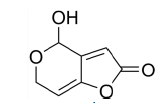 Рис. 17. Структурна формула патуліну.
Патулін – це мікотоксин, похідне пірана (4-гідроксифуропіранон), трипептид, що продукується різними формами, зокрема Aspergillus і Penicillium. 
Являє собою тверду кристалічну речовину білого кольору, розчинну у воді і полярних органічних розчинниках (спиртах, ацетоні, хлороформі), менш розчинний в діетиловому етері і бензені, нерозчинний в гексані. На повітрі стійкий до дії кислот, має високу температуру плавлення 110° С. Взаємодіє з розчинами лугів. Термостійкий, стійкий у розчинах кислот і лабільний в лужному середовищі.
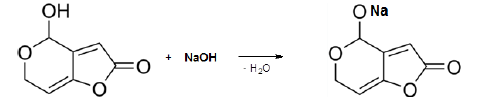 Токсичність. ЛД50 17 мг/кг (миша, перорально), 5 мг/кг (миша, внутрівенно). 
Він зазвичай зустрічається в гниючих яблуках, а кількість патуліну в яблучних продуктах зазвичай розглядається як показник якості яблук, використовуваних у виробництві. Це не сильний токсин, але ряд досліджень показав, що він генотоксичний. Це призвело до теорій, які стверджують, що він може бути канцерогеном, хоча непереконливими залишалися дослідження на тваринах. Патулін також є антибіотиком. Кілька країн встановили патулінове обмеження в яблучних продуктах. 
На сьогодні основними засобами контролю цього мікотоксину є рідинна хроматографія з мас спектроскопією. 
Penicillium islandicum – продукує лютеоскірин, який спричиняє у людей спалахи тяжкого аліментарного мікотоксикозу. Цей мікотоксин здатний зв’язуватись з ДНК і інгібувати процеси репарації та трансляції. Penicillium urticae, що вегетує на овочах і плодах, продукує патулін, який потім накопичується у соках, виготовлених з цих овочів і фруктів. Експеримен тальними дослідженнями доведена канцерогенна й тератогенна дія патуліну, зокрема, у мишей та курячих ембріонів. 
Гриби роду Penicillium продукують токсичні речовини пенітреми A, B, C, D, E, верукулоген, янтитреми А. В та С, паксилін, лютеоскірин, циклохлоротин, ісландітоксин, еритроскирин, руголозин, цитреовіридин, цитринин, патулін, пеніцилова кислота, PR-токсин, рокфортин, мікофенолова кислота, циклопіазонова кислота, рубратоксин А та В, секалонова кислота D. 
Субстратами вказаних грибів є насіння бавовни та соняшника, сири, яблука, пасовищні трави, рис, сорго, пшениця, бобові, арахіс, перець, ячмінь, овес, жито, різні фрукти, овочі та продукти їх переробки (соки, пюре, джеми та компоти), фураж, кукурудза, арахіс. 
Гриби роду Fusarium продукують трихотеценові мікотоксини (більше 40 сполук), зеараленон, моніліформін. Субстратами вказаних грибів є різні зернові, фураж, в тому числі сіно та солома, кукурудза, сорго.
Гриби роду Claviceps purpura та Claviceps paspali продукують нейротоксичні ерготоксини, а їх субстратами є різні зернові, дикоростущі злакові. Їх міцелій у спокої на колосках жита чи пшениці у вигляді ріжків темно-фіолетового кольору довжиною до 4 см та товщиною 0,6 см називають матковими ріжками. 
Широке розповсюдження та швидке накопичення мікотоксинів у субстратах пояснюється тим, що вони утворюються у ланцюгу послідовних ферментних реакцій з відносно невеликого числа хімічно простих проміжних продуктів основного метаболізму, а саме ацетата, малоната, меквалата та амінокислот. 
Заходів специфічної детоксикації продуктів, забруднених мікотоксинами, не існує. Більшість відомих токсичних метаболітів плісеневих грибів надзвичайно стійкі до дії різних фізичних і хімічних чинників. Зокрема, афлатоксини не руйнуються при температурі 240 – 300 0С, а загальноприйняті засоби технологічної обробки харчових продуктів, в тому числі пастеризація, руйнують їх тільки частково. 
Для детоксикації мікотоксинів використовуються дорогі адсорбенти. Тому набагато ефективніше, а головне – вигідніше запобігати розвитку цвілевих грибів, а не боротися з результатами їх життєдіяльності. 
Оскільки з існуючих на сьогоднішній день на фармацевтичному ринку системних антимікотичних засобів тільки орунгал (ітраконазол) справляє фунгіцидний вплив на плісеневі гриби, застосування цього препарату найбільш доцільне в терапії грибкового ураження людини.
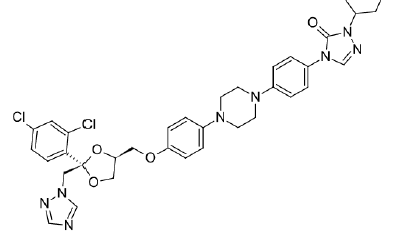 Рис. 18. Структурна формула ітраконазолу